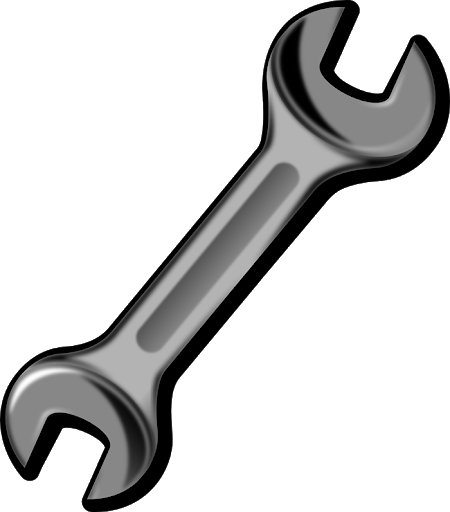 Choose a building project. 
Use your number bonds to build. 
Receive tips and encouragement 
     (with real audio in PPT 2007 and above). 
Complete the build…receive a surprise! 
Check your builders' learning with a short test. 
Choose another project!
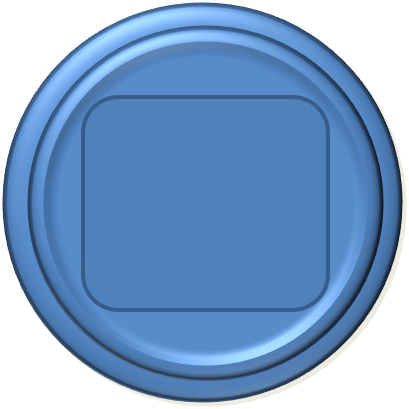 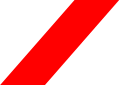 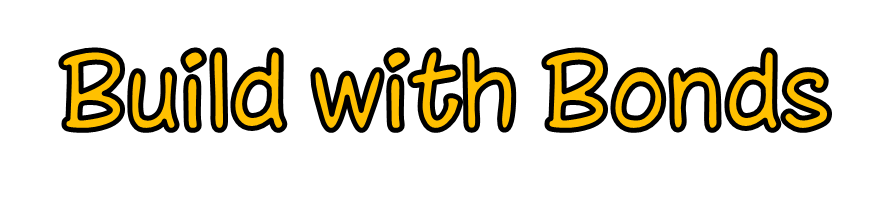 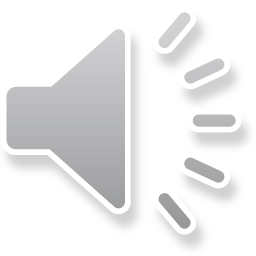 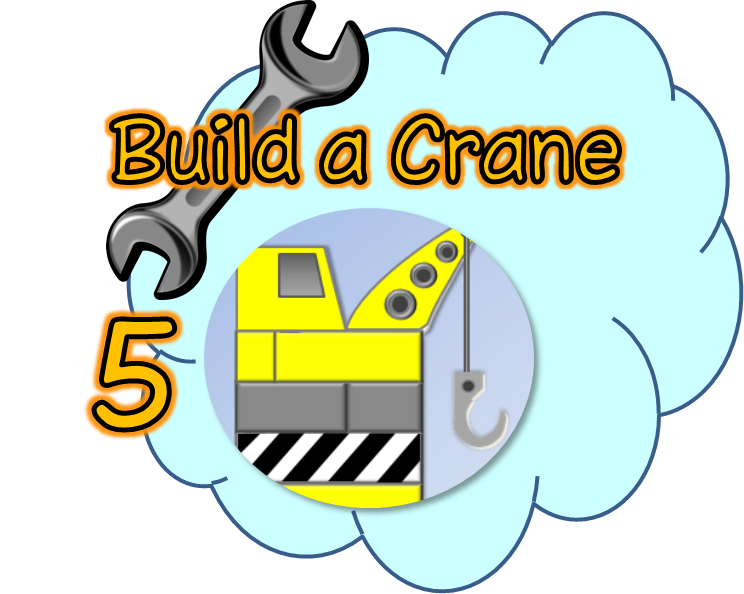 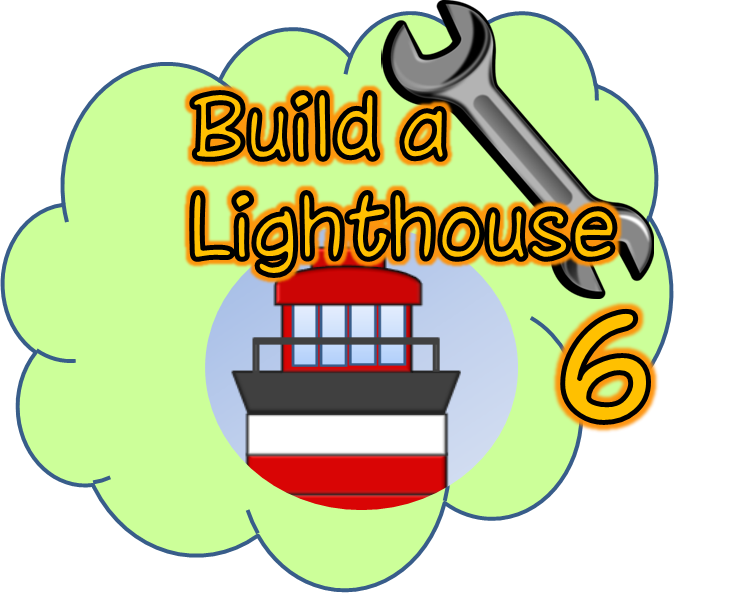 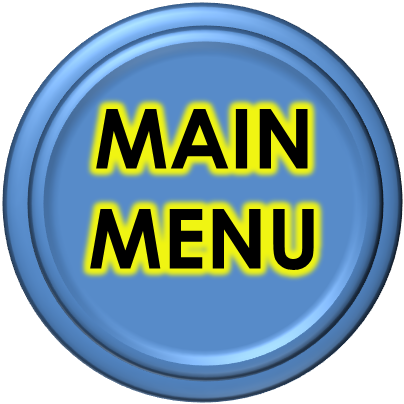 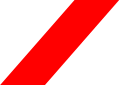 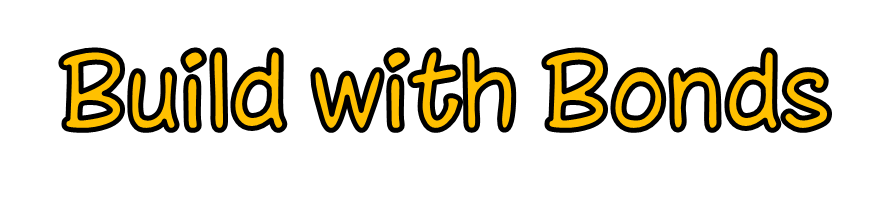 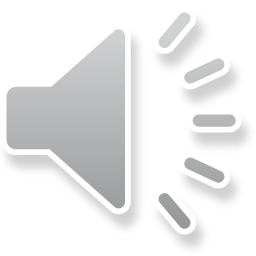 I need a crane 
5  bricks wide.
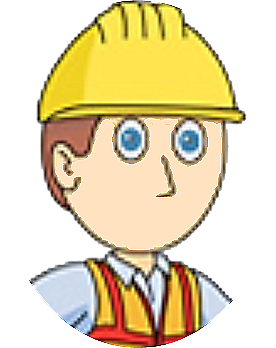 Can you help me?
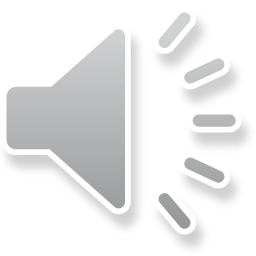 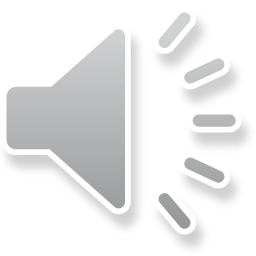 Click to choose 2 bricks below.
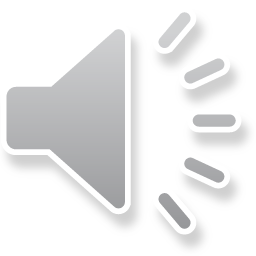 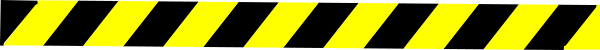 
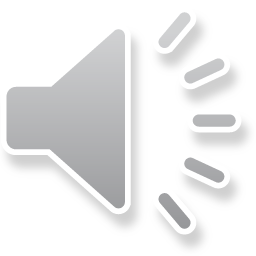 2 +
3
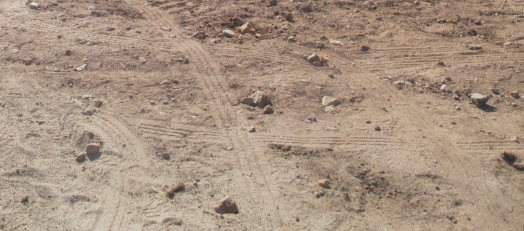 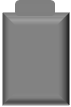 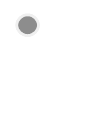 = 5
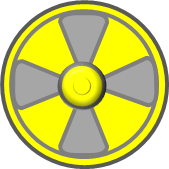 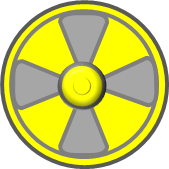 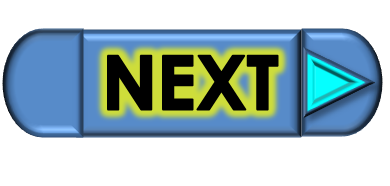 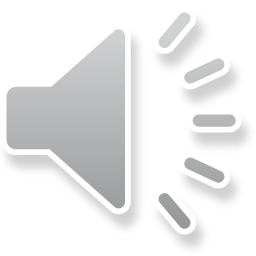 Choose again!
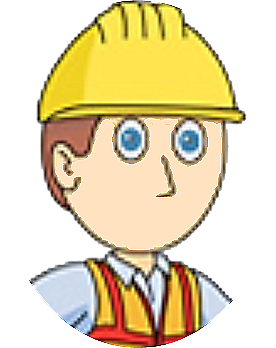 Great job!

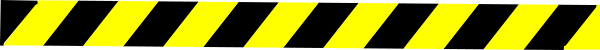 4
1 +

2 +
3
= 5
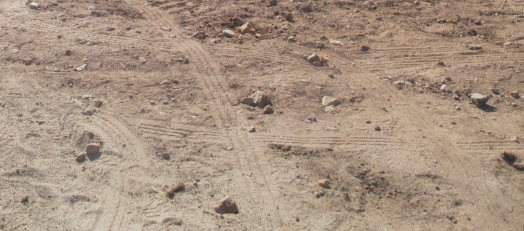 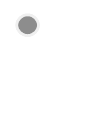 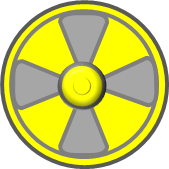 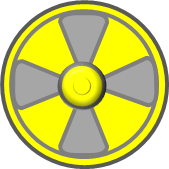 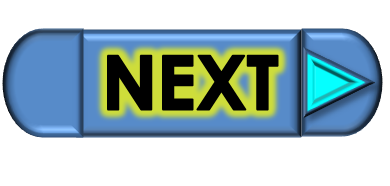 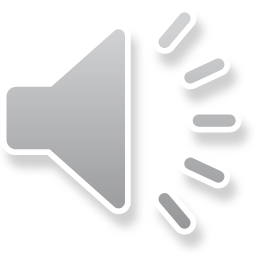 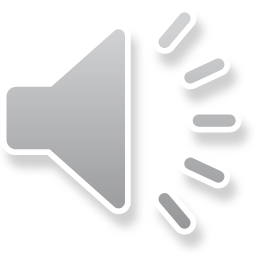 Nice maths!
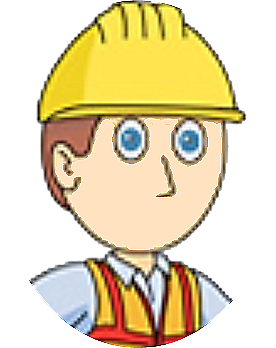 3 +
2

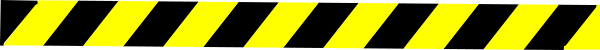 
4
1 +
= 5
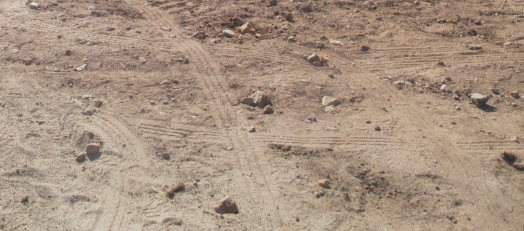 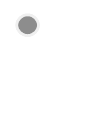 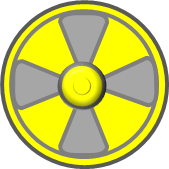 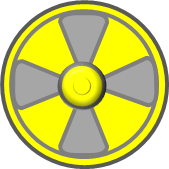 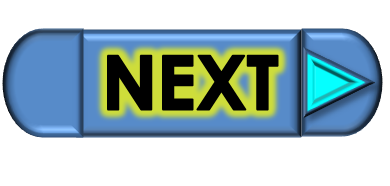 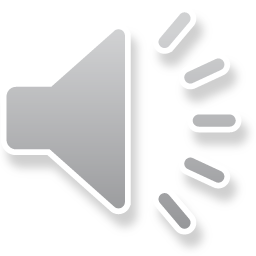 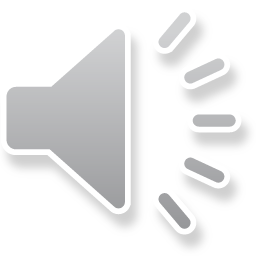 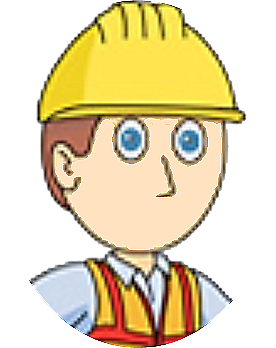 Well done!
4
1 +

3 +
2
= 5
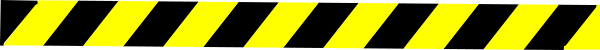 2 +
3
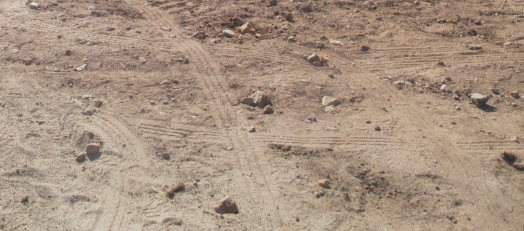 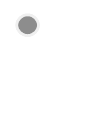 
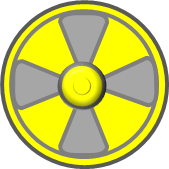 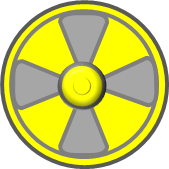 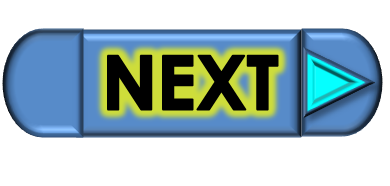 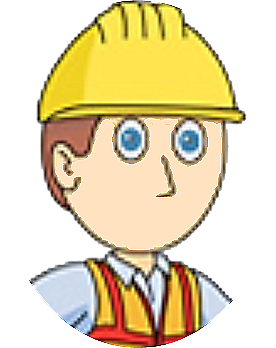 Great Job!
0
5 +

4
= 5
1 +

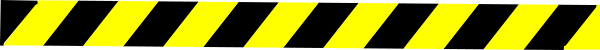 2 +
3

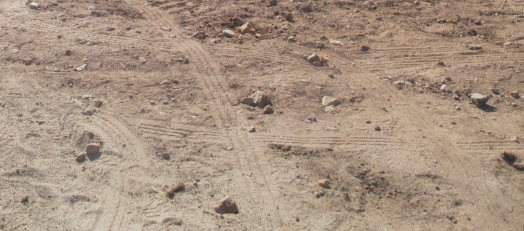 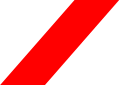 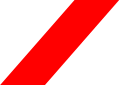 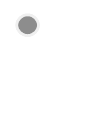 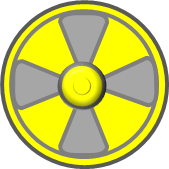 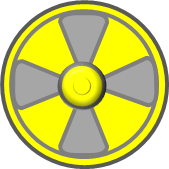 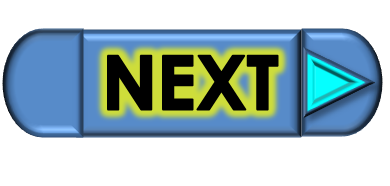 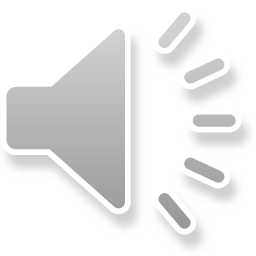 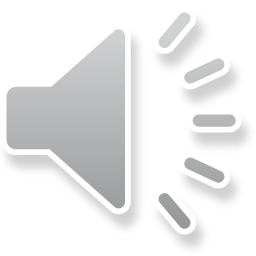 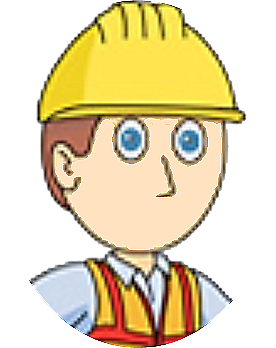 Brilliant!
3 +
2

0
5 +
= 5

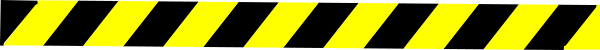 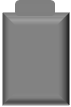 2 +
3
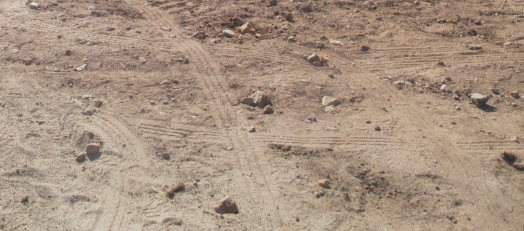 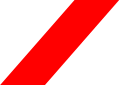 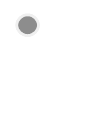 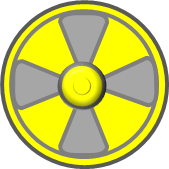 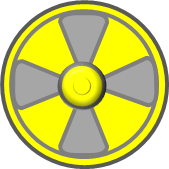 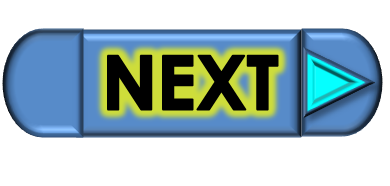 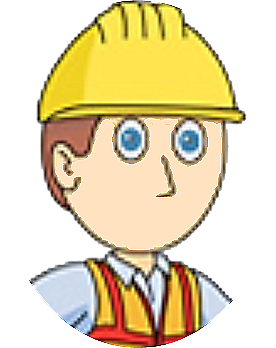 4
1 +
Fine work!

3 +
2
= 5
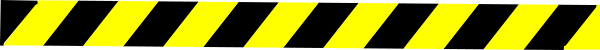 
2 +
3
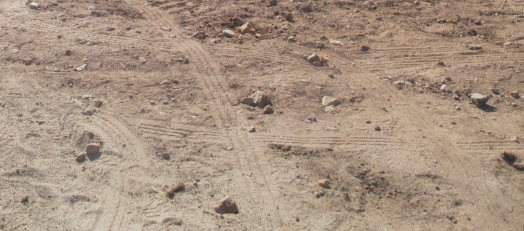 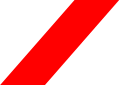 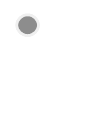 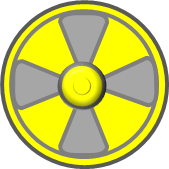 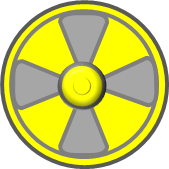 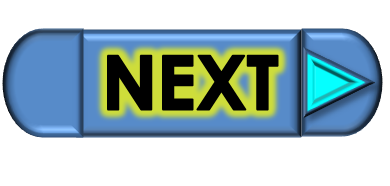 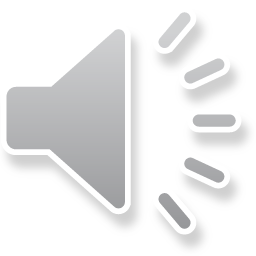 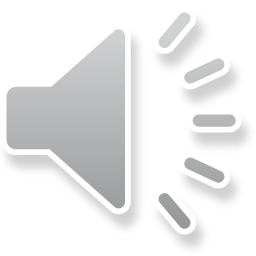 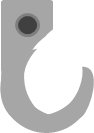 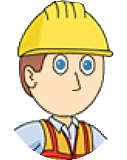 Nice maths!

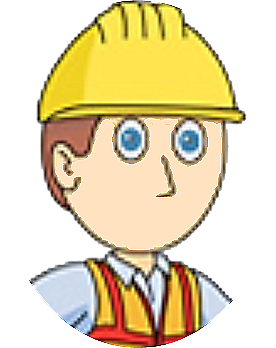 Job Done!
4
= 5
1 +
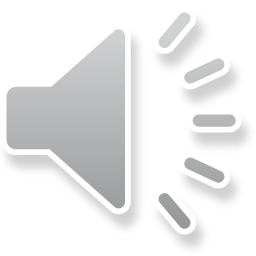 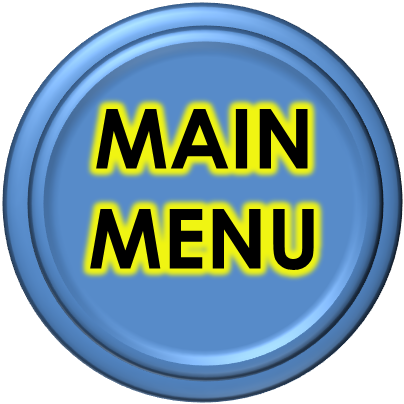 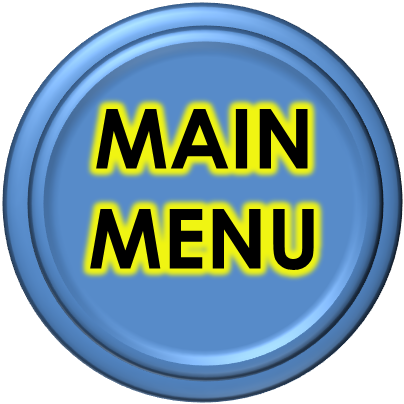 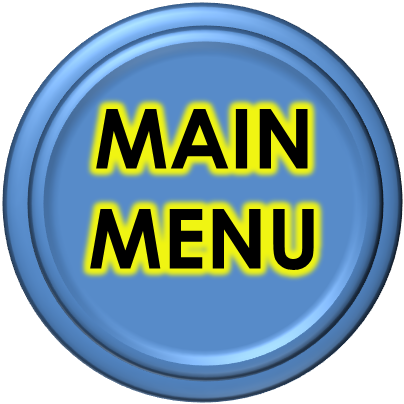 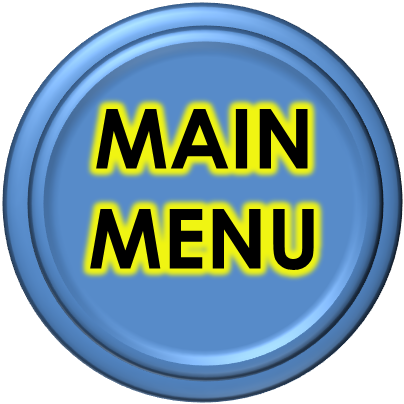 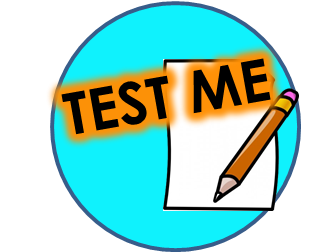 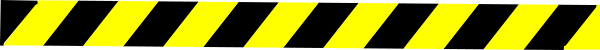 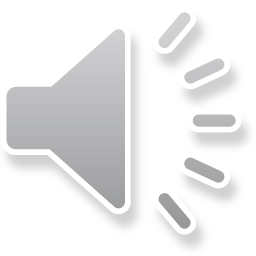 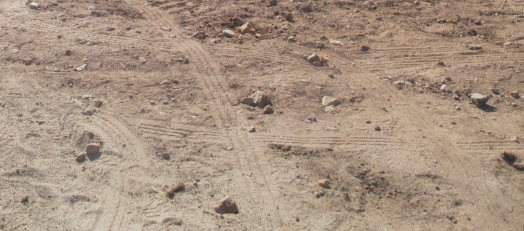 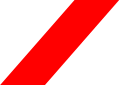 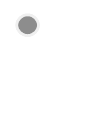 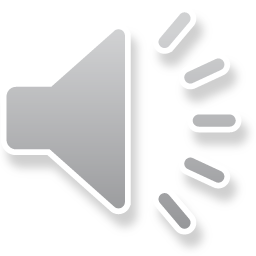 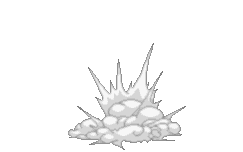 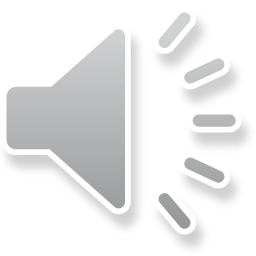 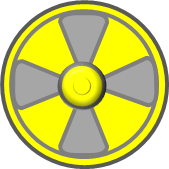 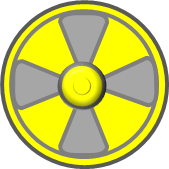 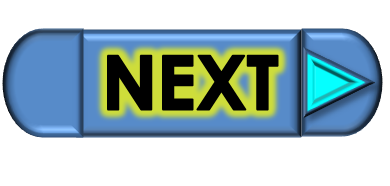 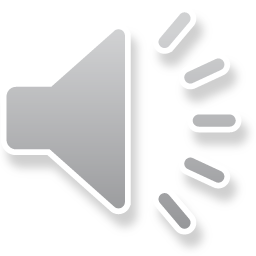 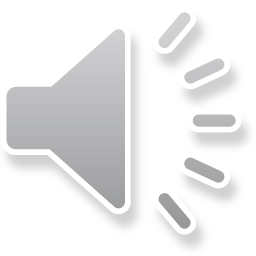 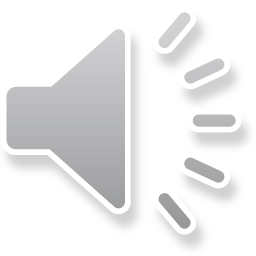 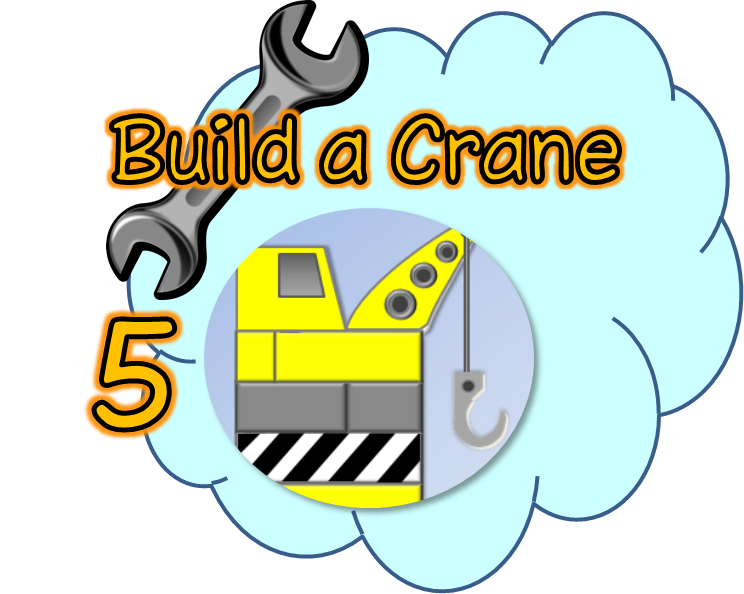 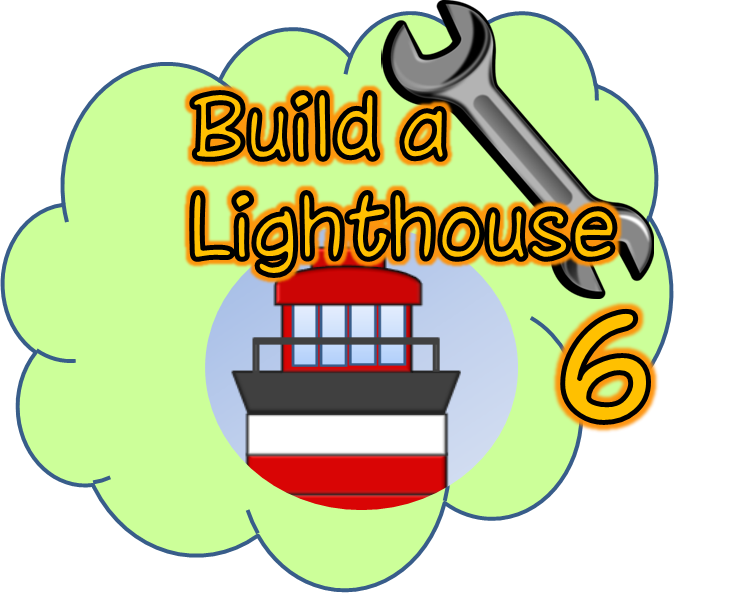 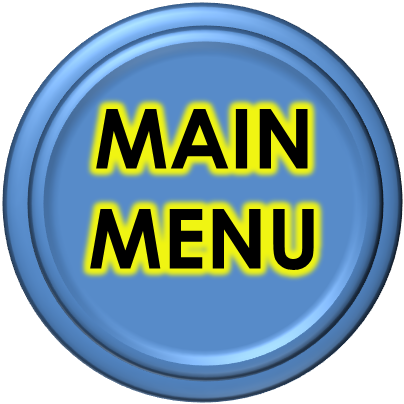 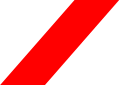 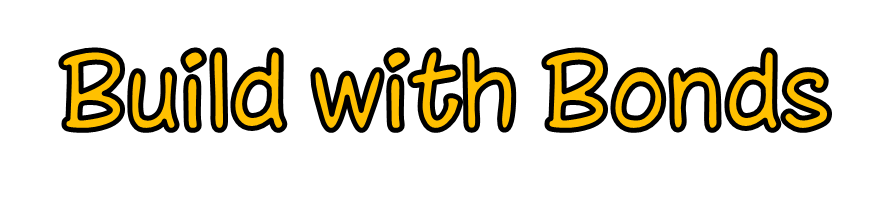 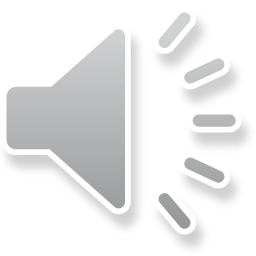 I need a lighthouse 
6  bricks  wide.
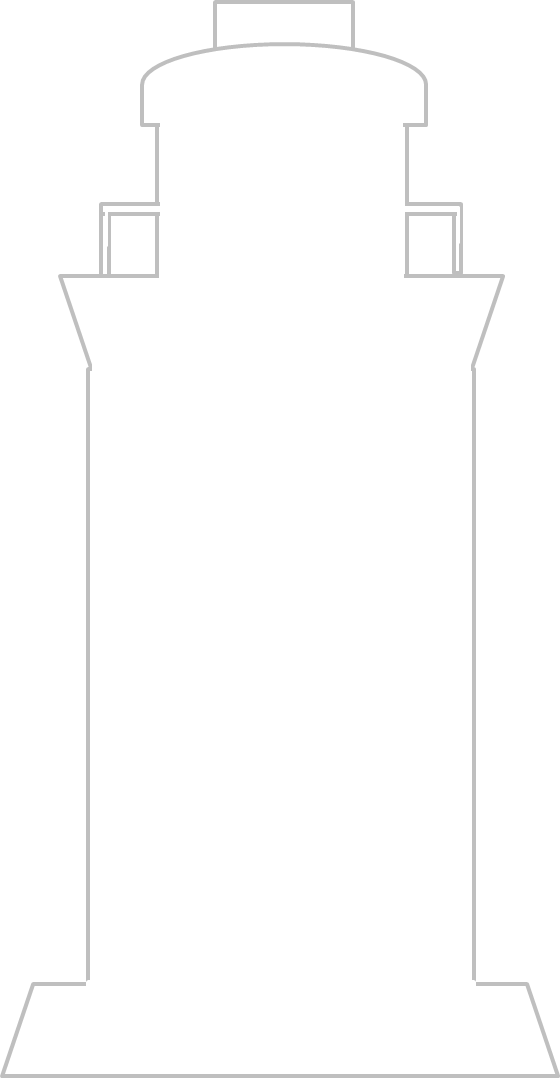 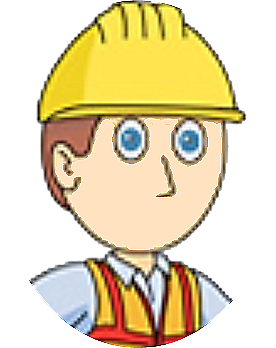 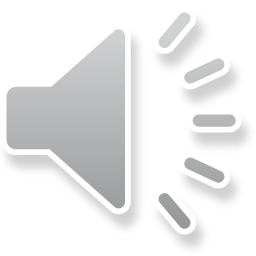 Can you help?
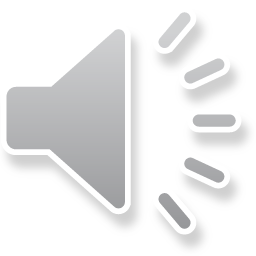 Click to choose 2 bricks below
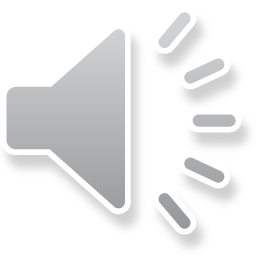 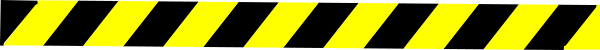 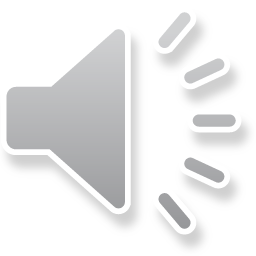 
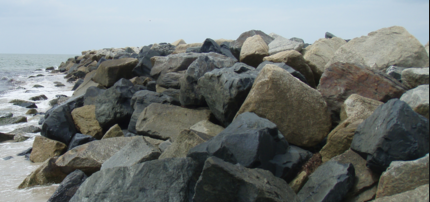 3  +
3
= 6
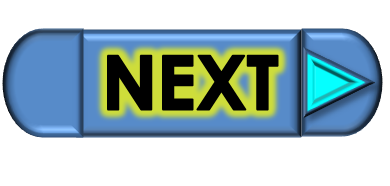 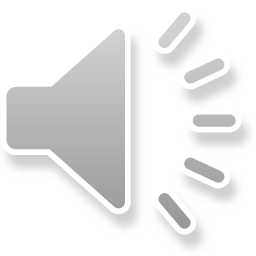 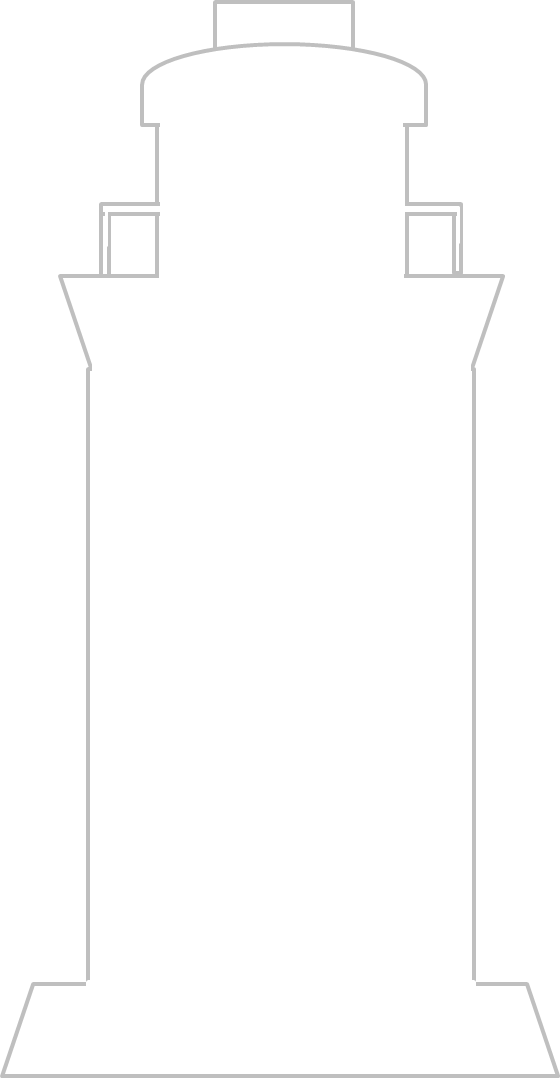 Choose again!
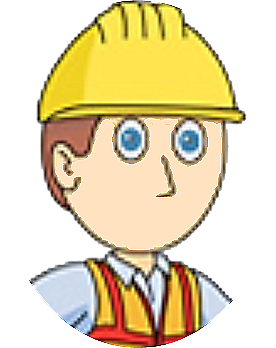 Great job!
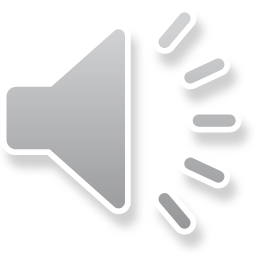 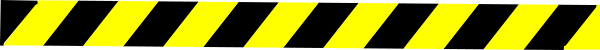 4
2  +

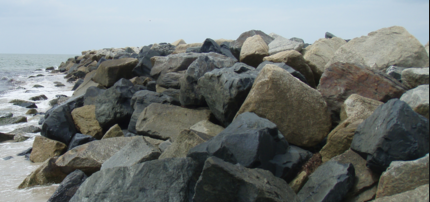 
3  +
3
= 6
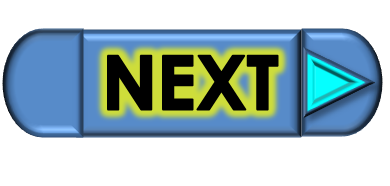 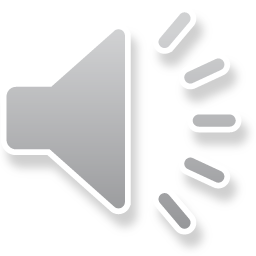 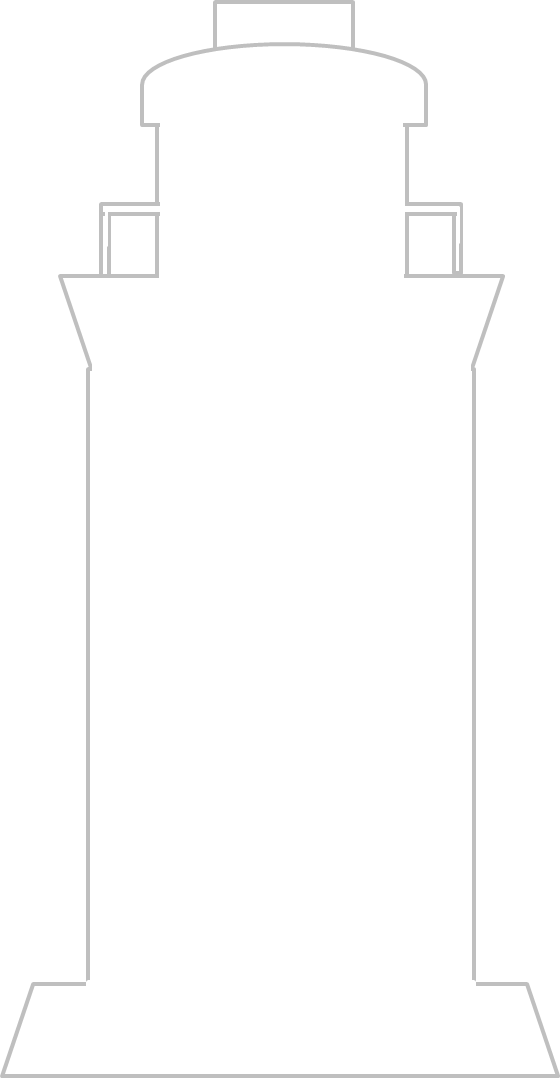 Nice maths!
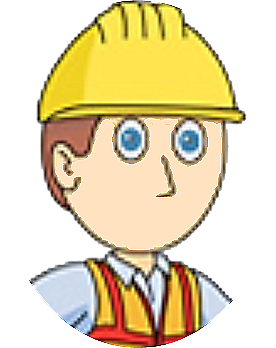 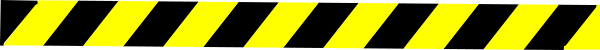 3  +
3

4
2  +

= 6
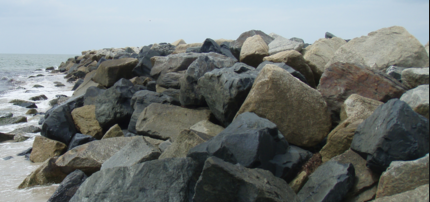 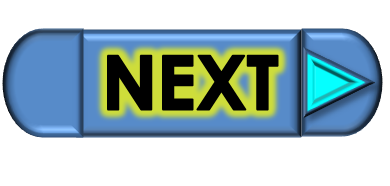 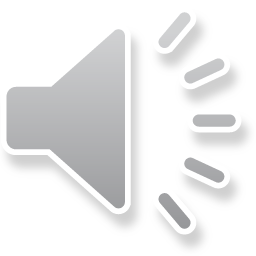 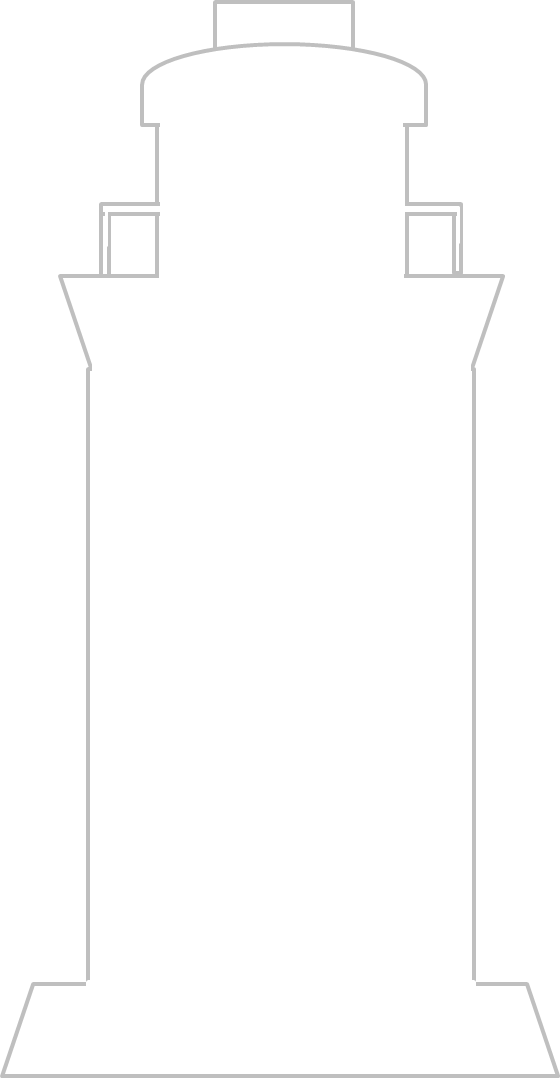 Fine 
work!
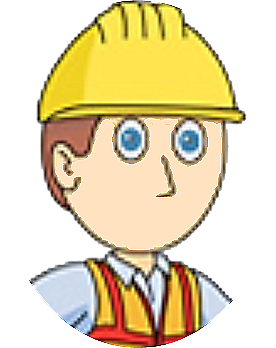 1
5  +
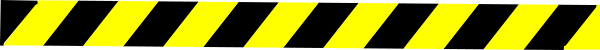 
3  +
3
= 6

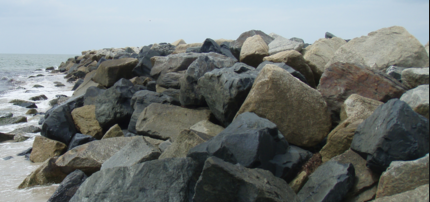 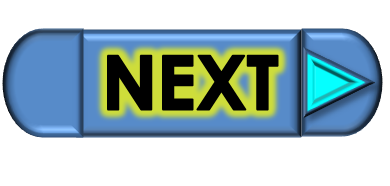 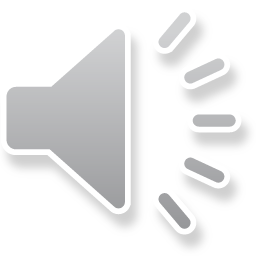 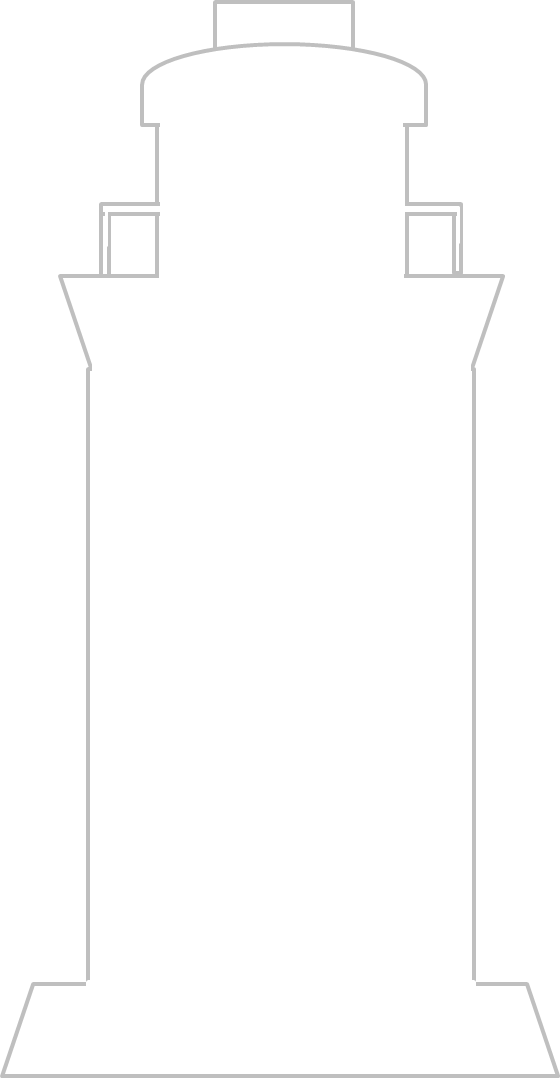 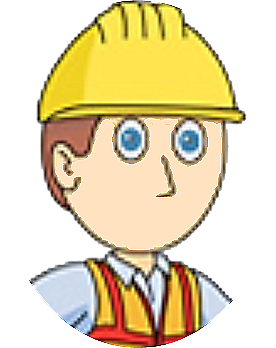 Well done!
4  +
2

1
5  +
= 6
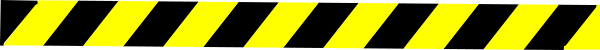 
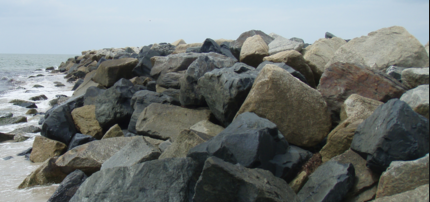 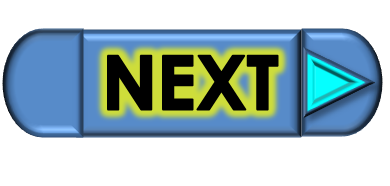 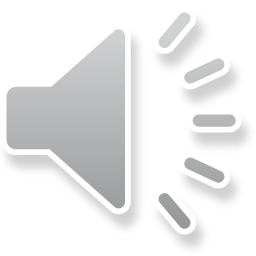 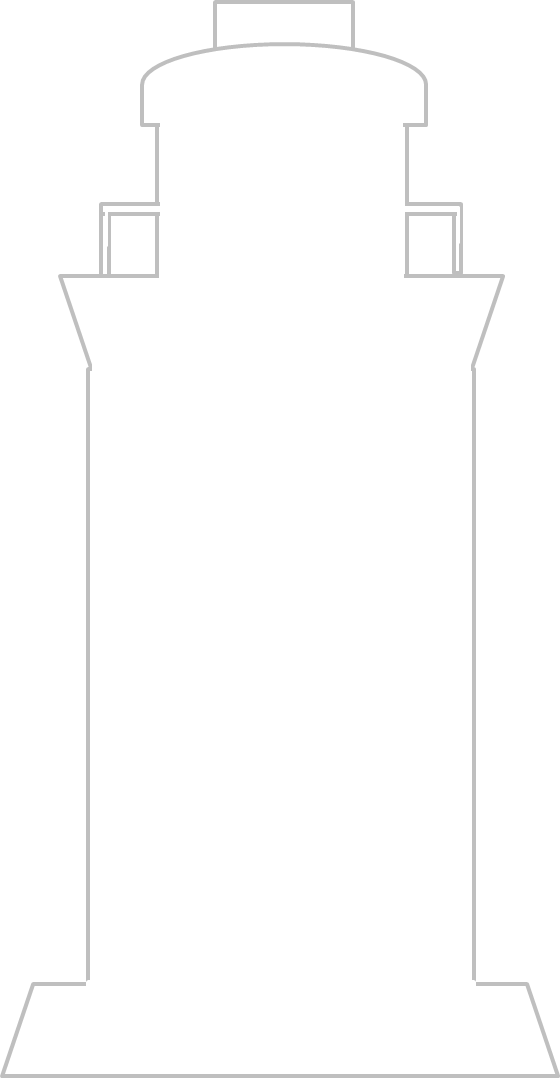 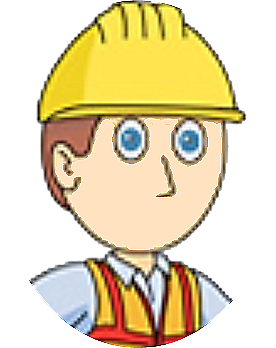 Brilliant!
3  +
3

4  +
2
= 6
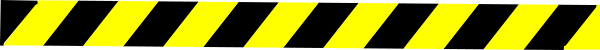 
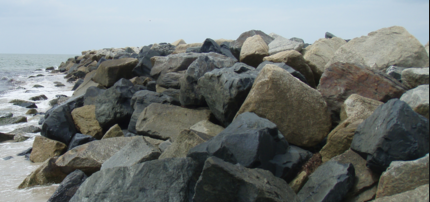 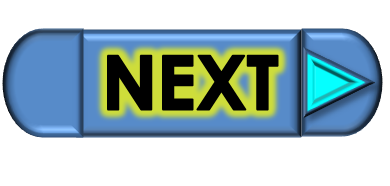 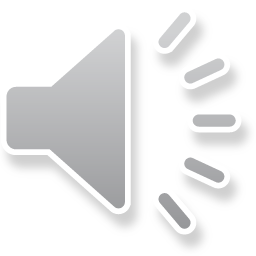 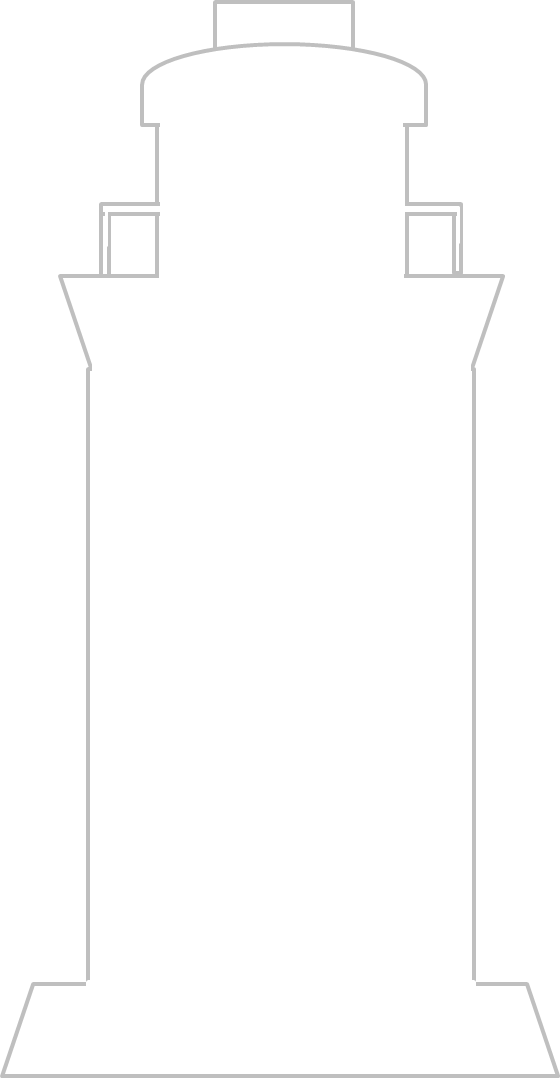 Super adding!
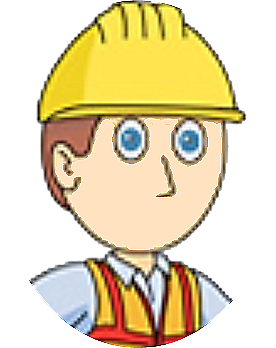 Is that   
 a ship ?
Job Done!

3  +
3
= 6
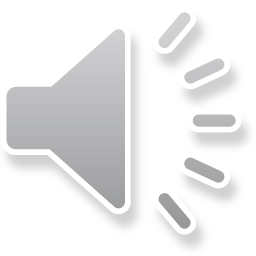 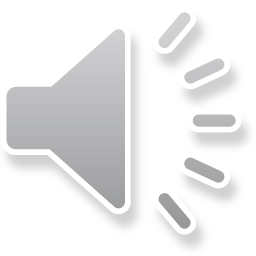 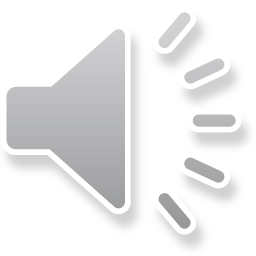 4  +
2
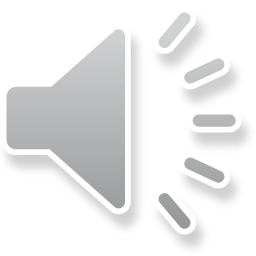 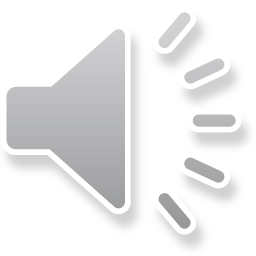 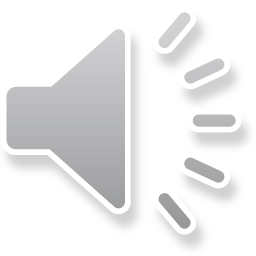 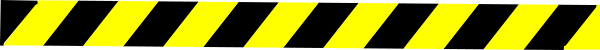 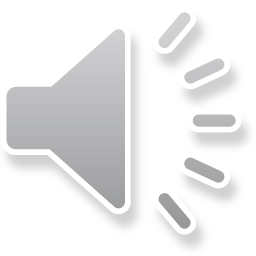 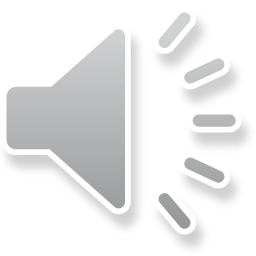 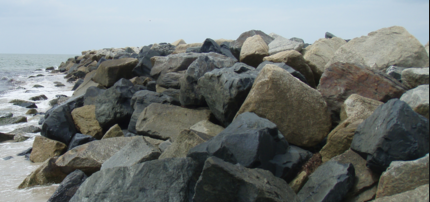 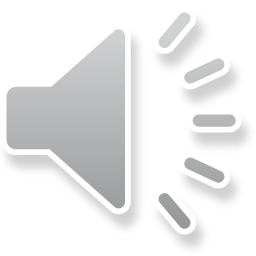 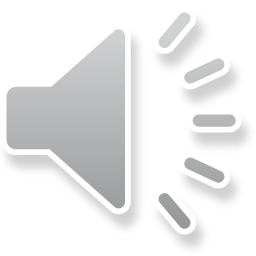 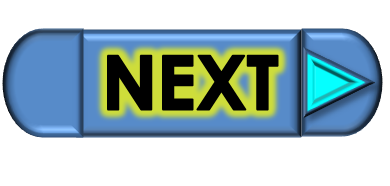 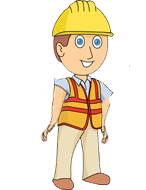 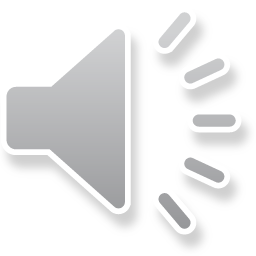 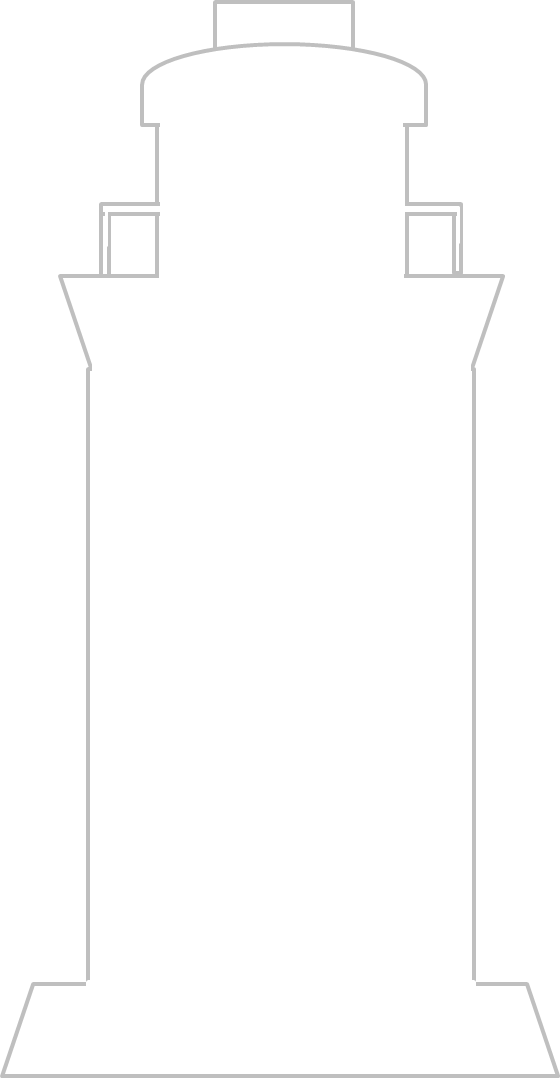 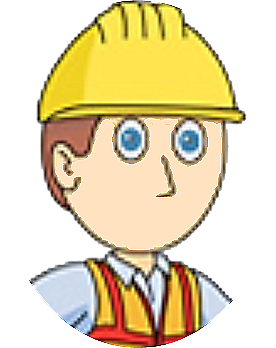 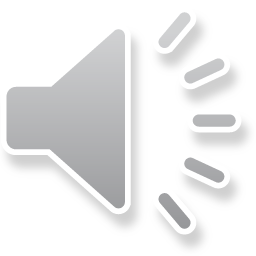 4  +
2
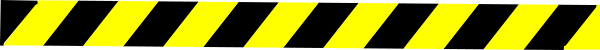 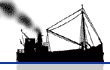 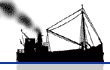 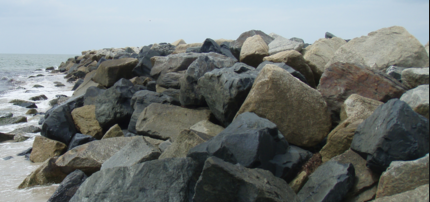 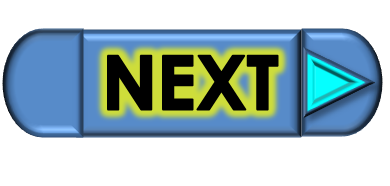 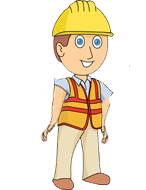 Wow!
That was close!
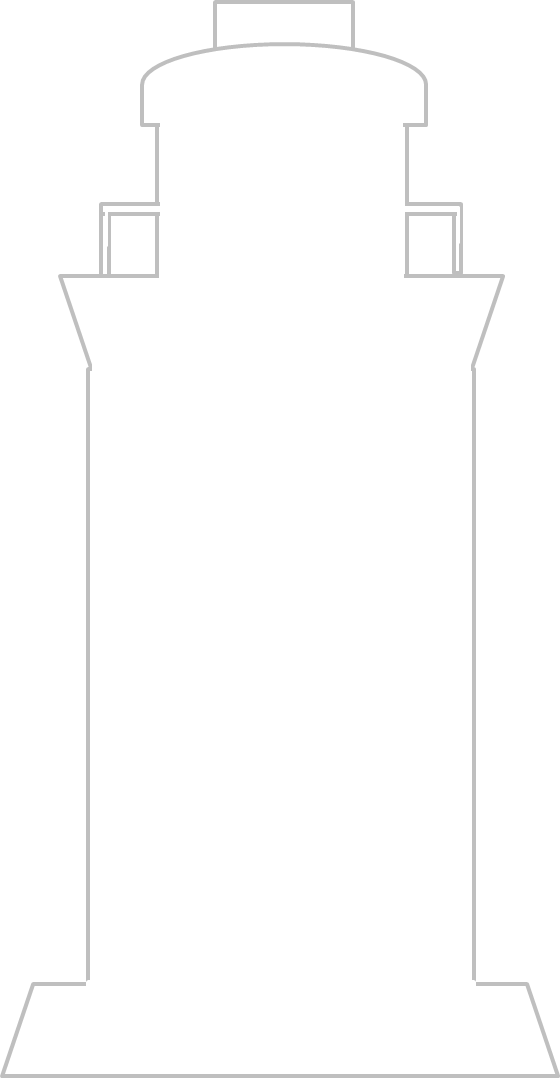 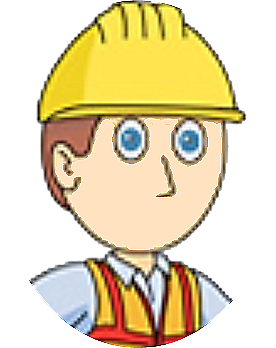 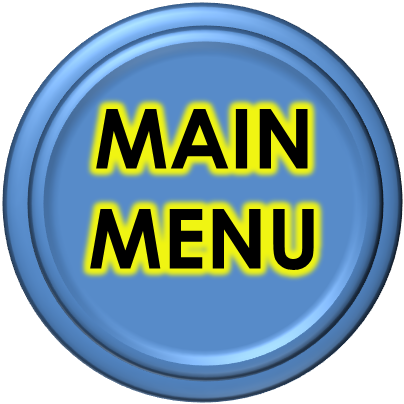 4  +
2
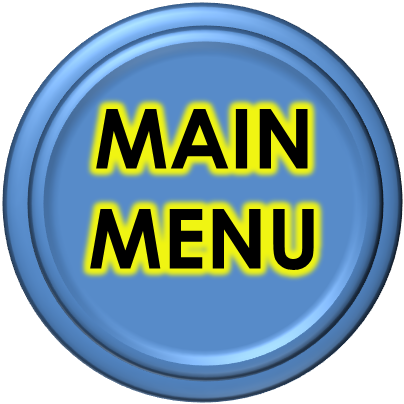 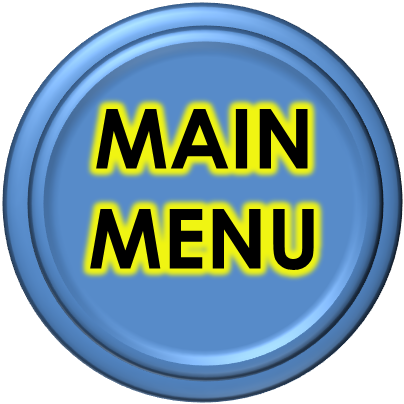 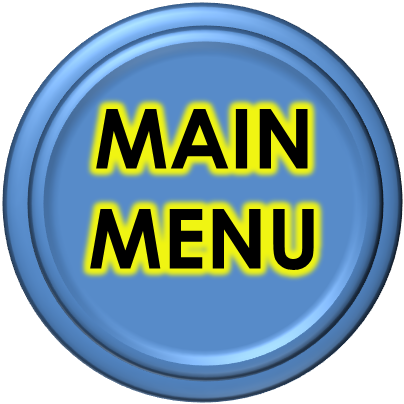 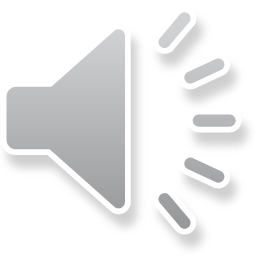 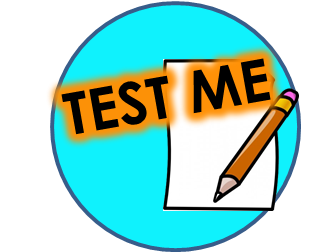 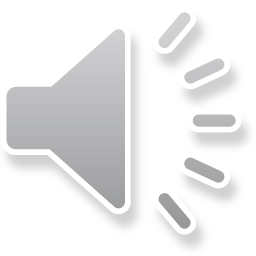 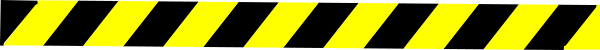 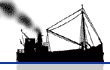 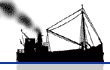 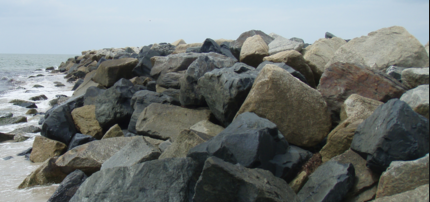 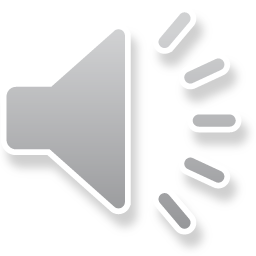 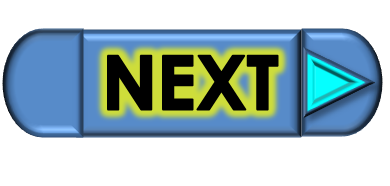 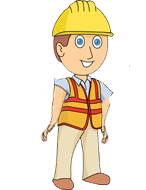 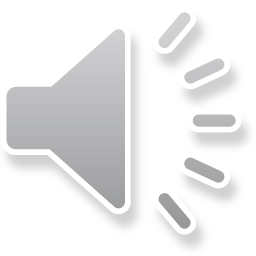 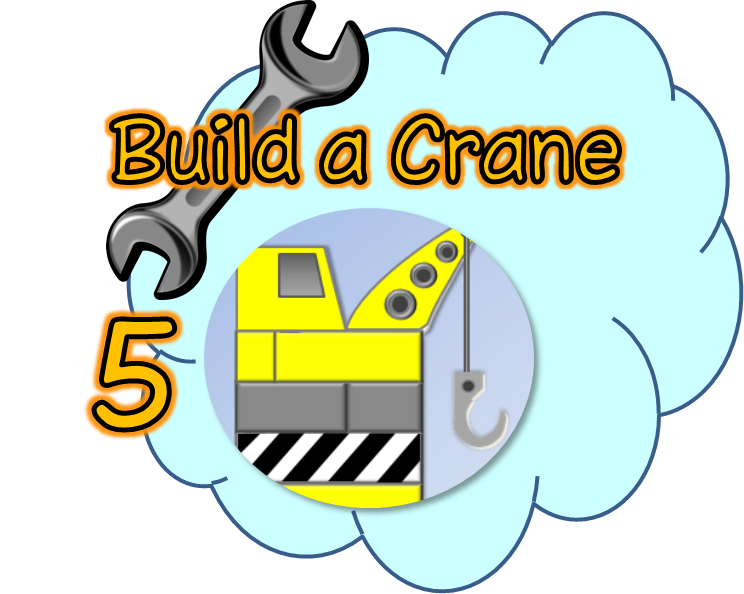 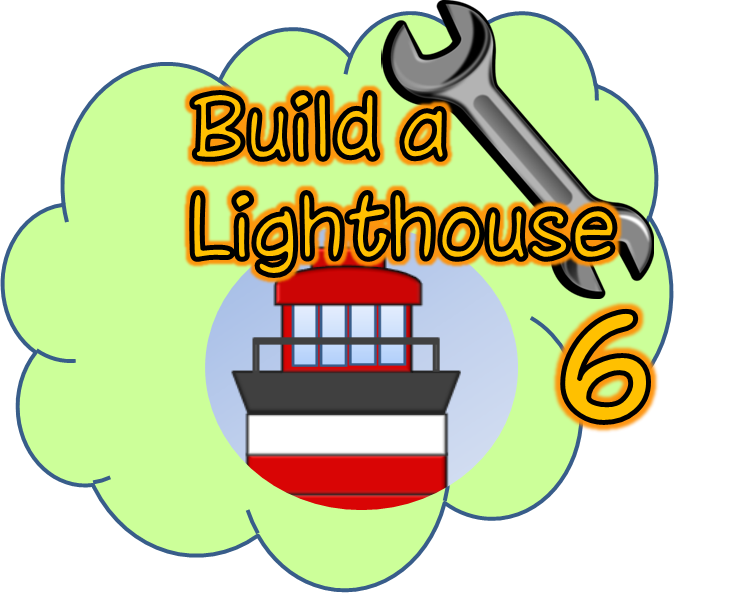 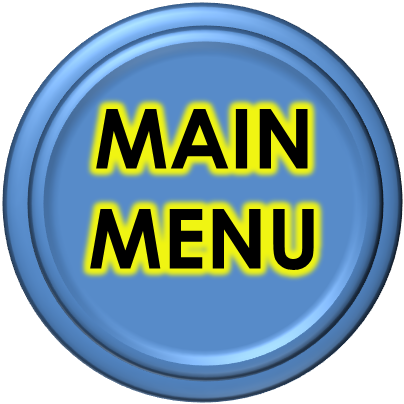 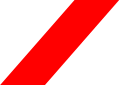 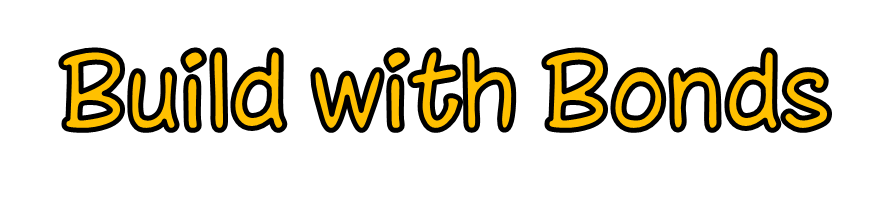 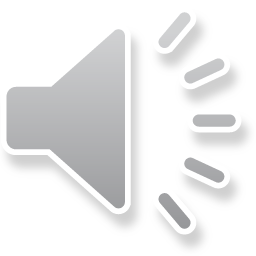 Test 
Over!
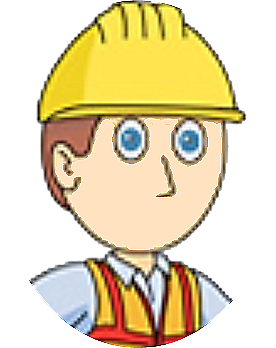 Let’s begin!
= 5
5 +
0
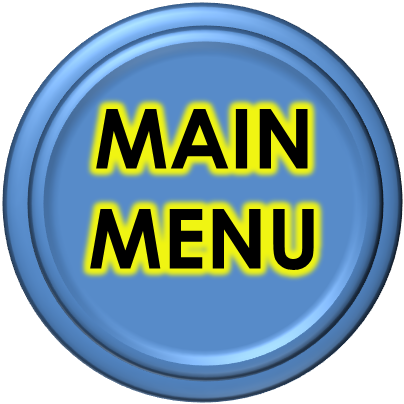 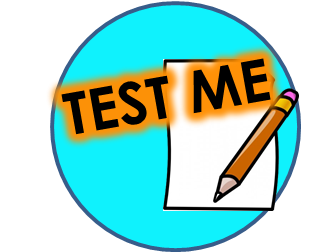 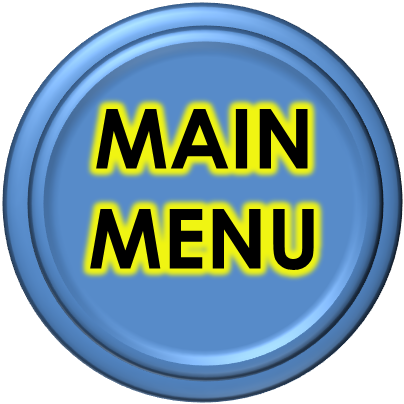 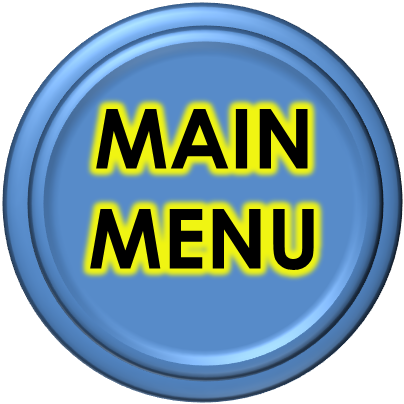 4 + 1
= 5
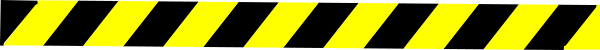 = 5
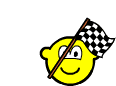 4
1 +
2 + 3
= 5
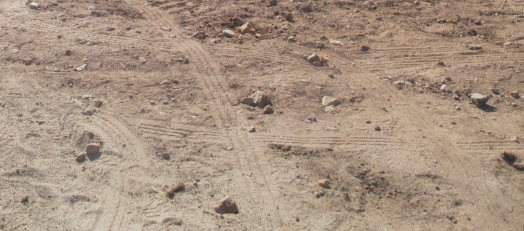 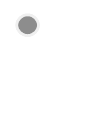 3
+ 2
= 5
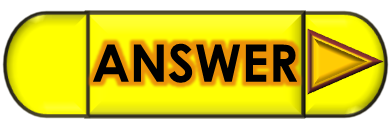 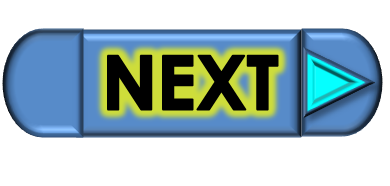 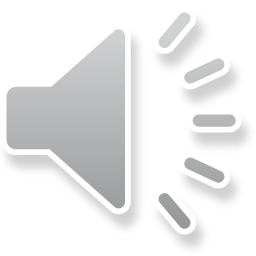 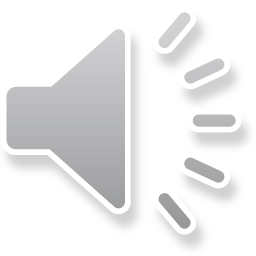 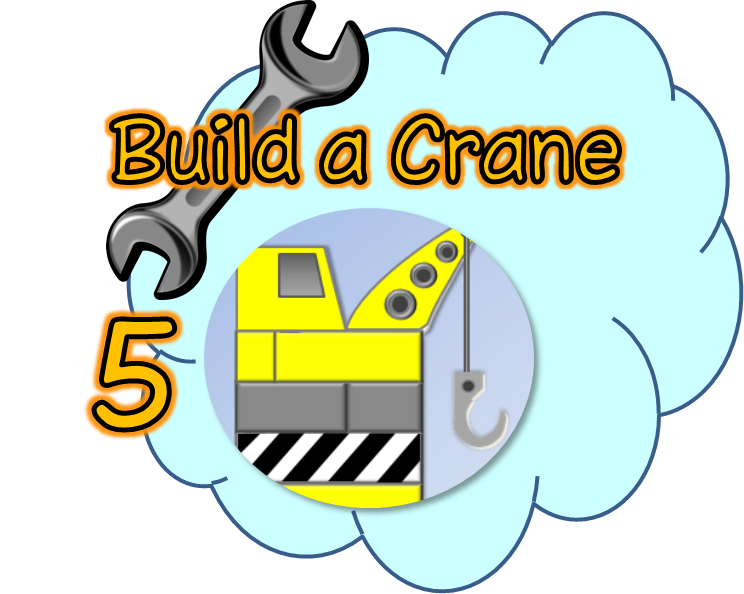 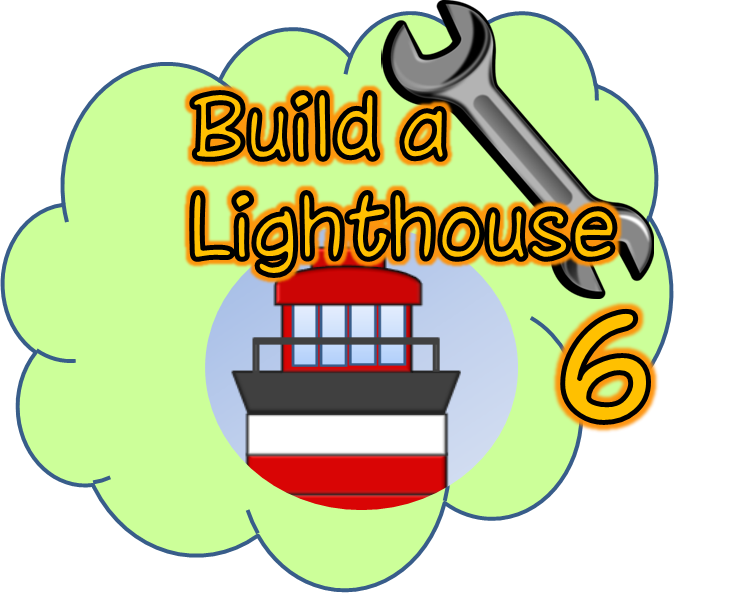 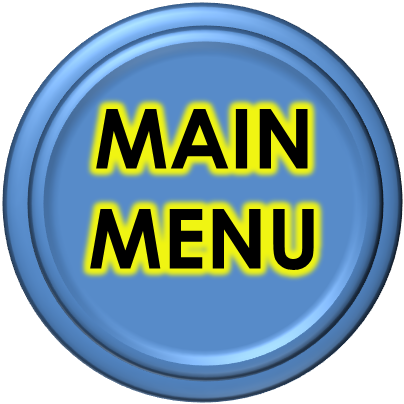 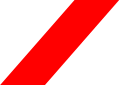 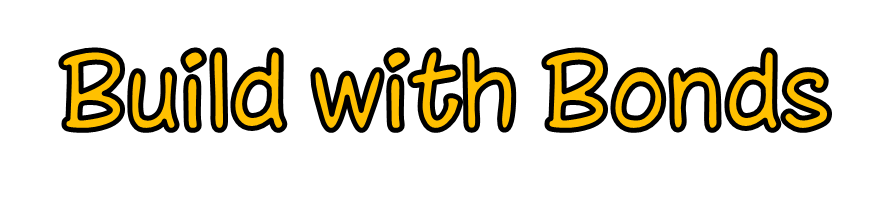 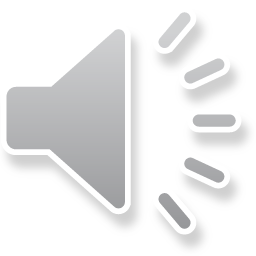 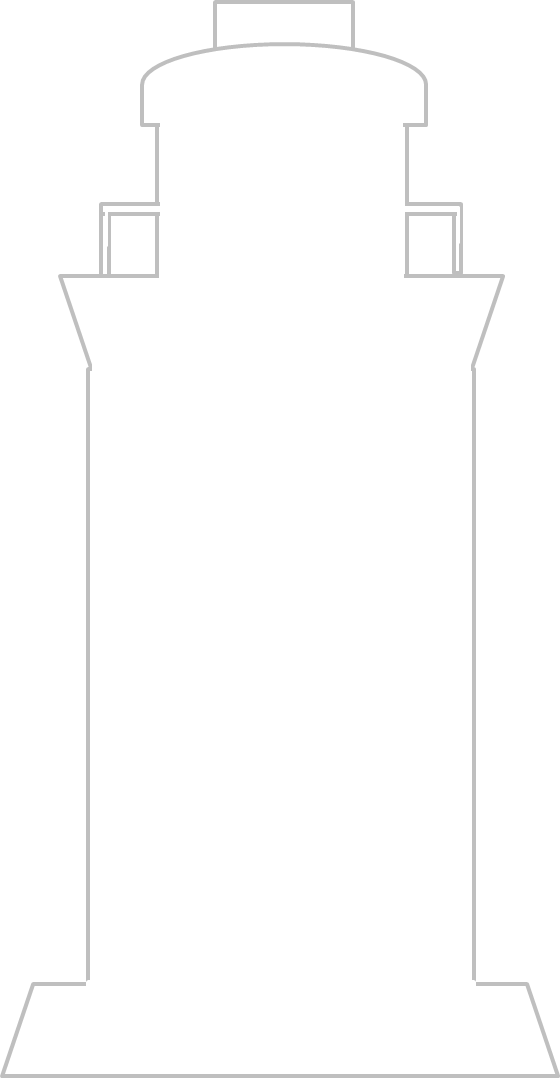 Test 
Over!
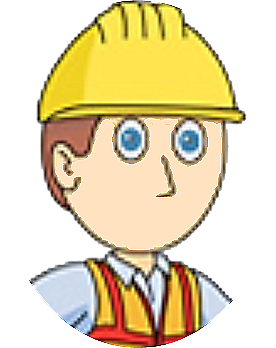 Let’s begin!
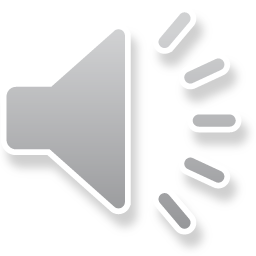 = 6
6 +
0
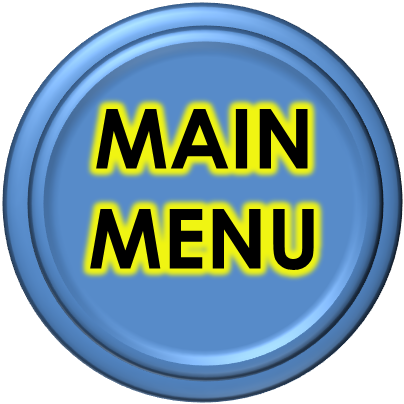 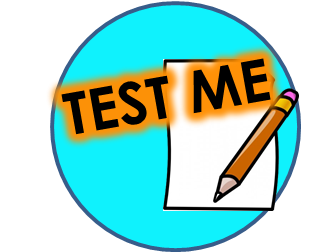 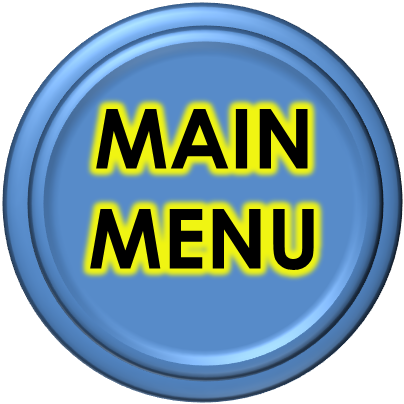 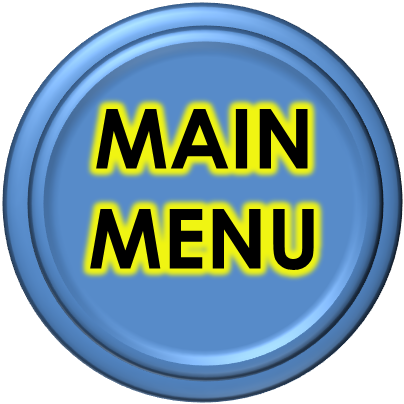 5 + 1
= 6
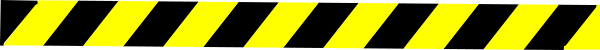 = 6
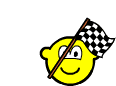 5
1 +
3 + 3
= 6
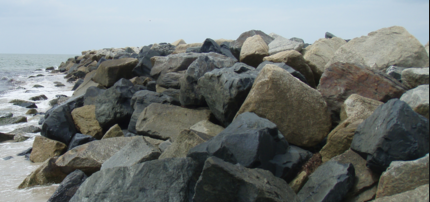 4
+ 2
= 6
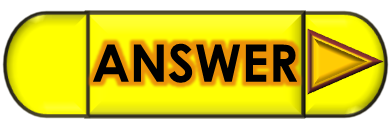 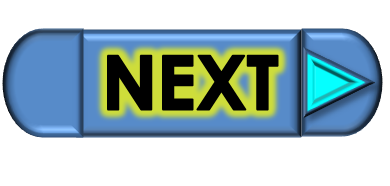 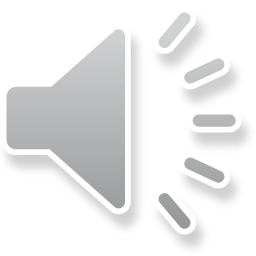 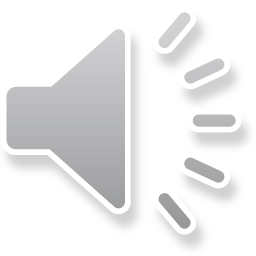 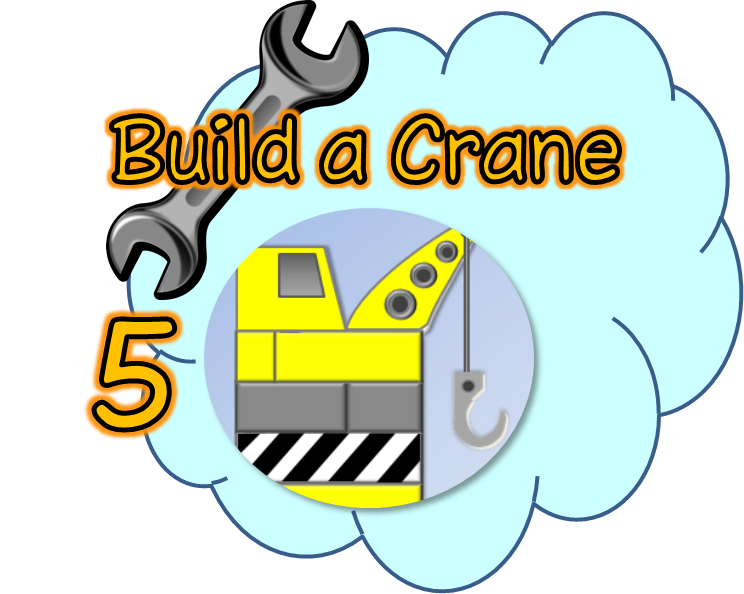 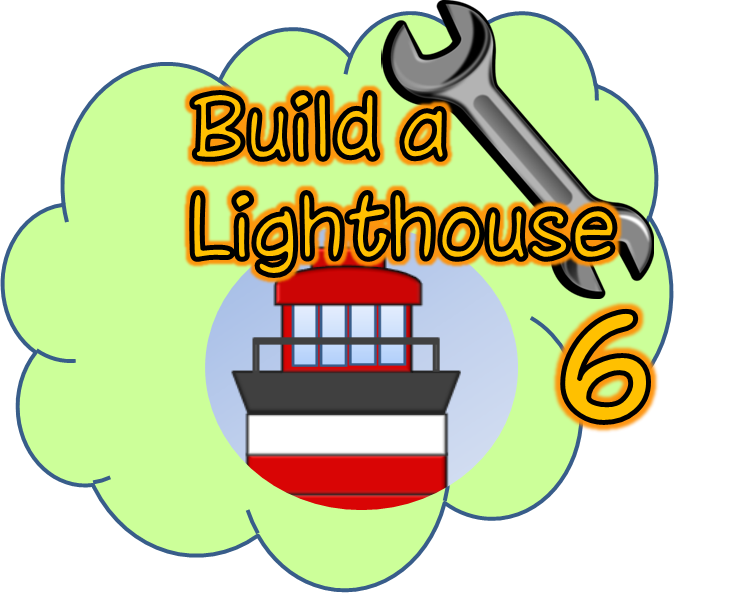 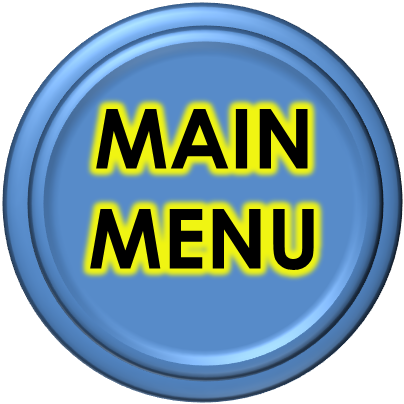 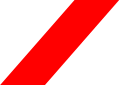 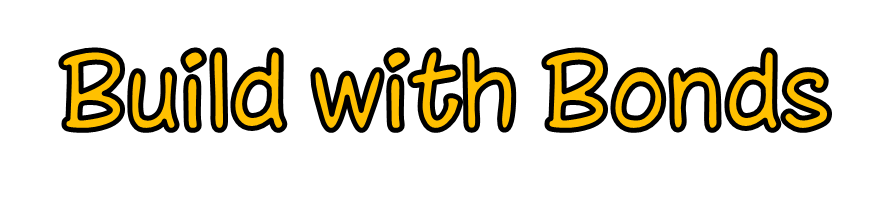